Field distribution in a vacuum-nano diode
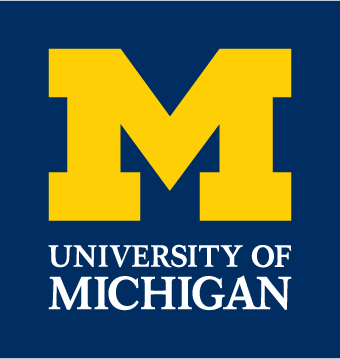 1
Introduction
[1]. F. Yesilkoy, et al, “A Mid-IR Antenna Integrated with a Geometrically Asymmetrical Metal-Insulator-Metal Rectifying Diode,” in Rectenna Solar Cells, G. Moddel and S. Grover, Eds. Springer New York, 2013, pp. 163–188.
[2]. P. Zhang, and D. Hung, “An analytical model for ballistic diode based on asymmetric geometry”, J. Appl. Phys., 115, 204908 (2014).
[3]. S. Santandrea, et al, “Field emission from single and few-layer graphene flakes,” Appl. Phys. Lett., 98, 163109 (2011).
2
Z
w
Mapping from polygonal boundaries (z-plane) onto real axis of the w-plane.
We can then transform the points on emission tip into points on a straight line.
[4]. F.B. Hilderbrand, Advanced Calculus for Applications (Printice-Hall, New Jersey, 1962)
3
Schwarz-Christoffel Transformation for AK gap with a trapezoide tip
Z
H
A
B
v
W
1
d
u
G’
B’  C’
A’
D’
F’
H’
a
h
y
G
C
D
F
z
The transformation formula is given below:
4
Schwarz-Christoffel Transformation for AK gap with a trapezoide tip
5
6
a/h=0.1
7
E-field calculation
Far away from the tip, uniform electric field is recovered.
8
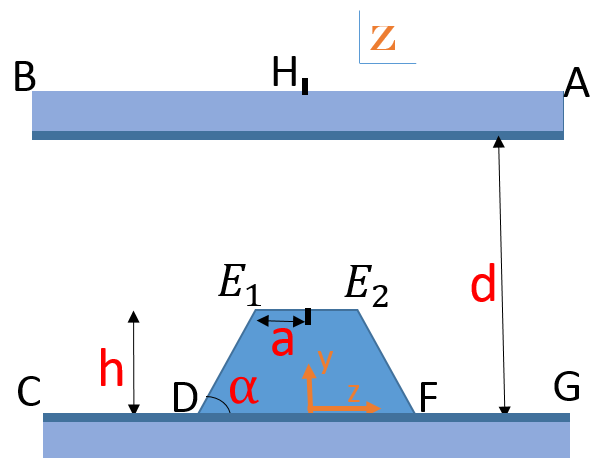 Example:  E vs. z/h
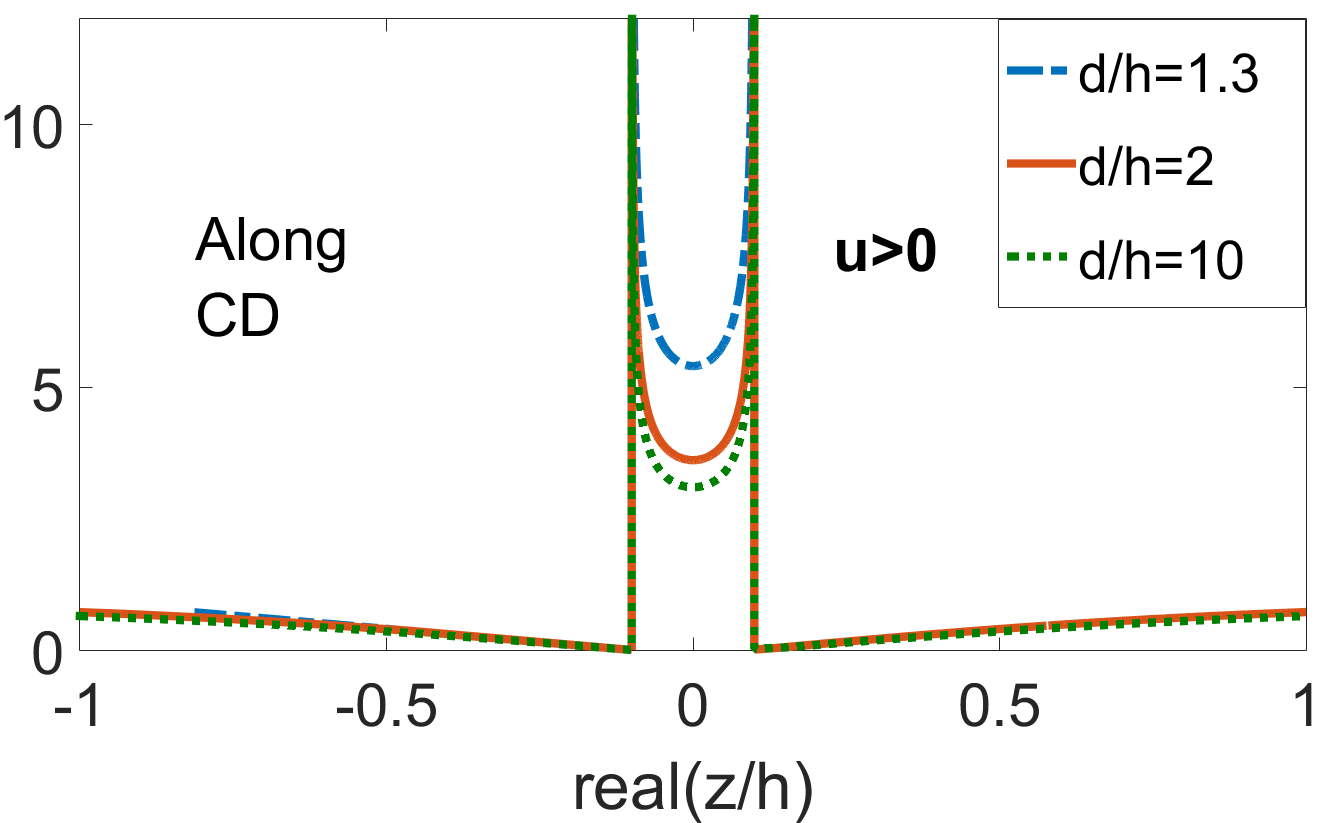 Electric field is enhanced near the tip when d/h is decreased.
Field enhancement is found at both cathode and anode.
9
Current Emission and Field Enhancement Factor
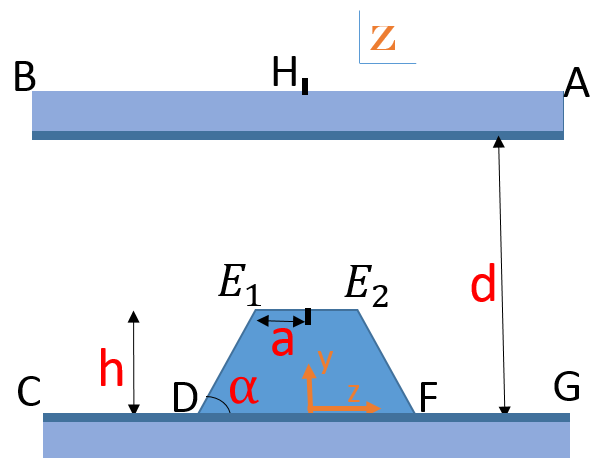 A1
B1
Consider Field Emission induced current:
10
Current Emission and Field Enhancement Factor
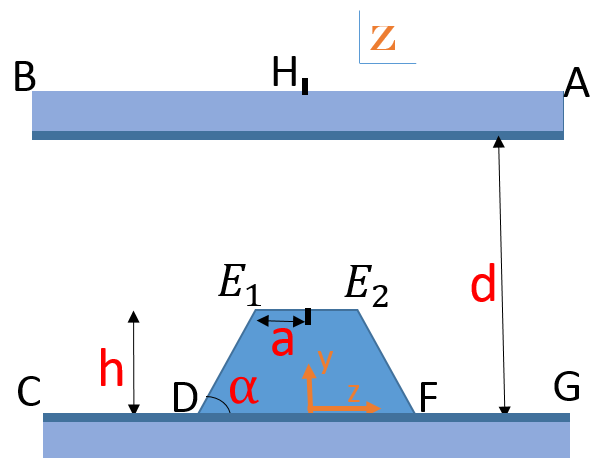 A1
B1
11
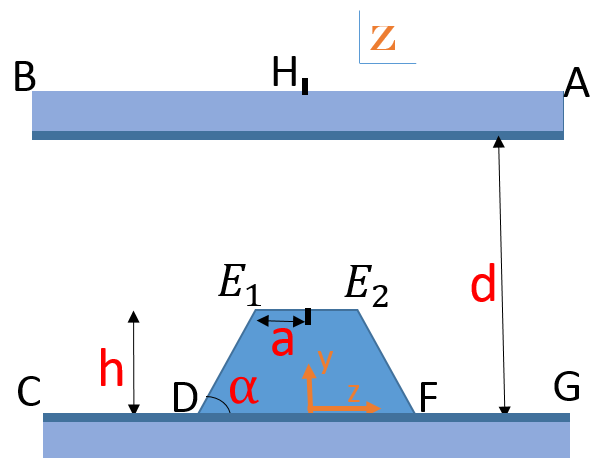 12
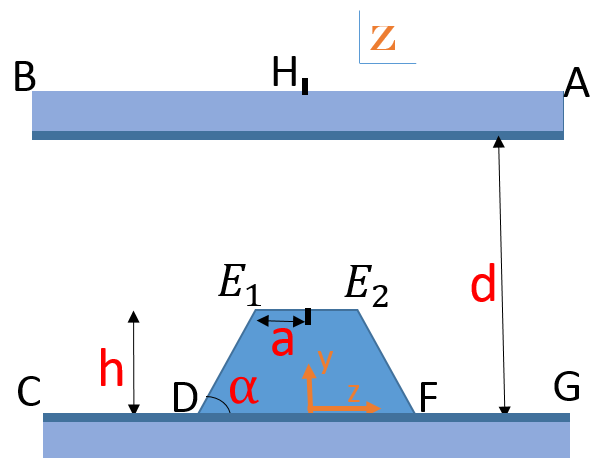 13
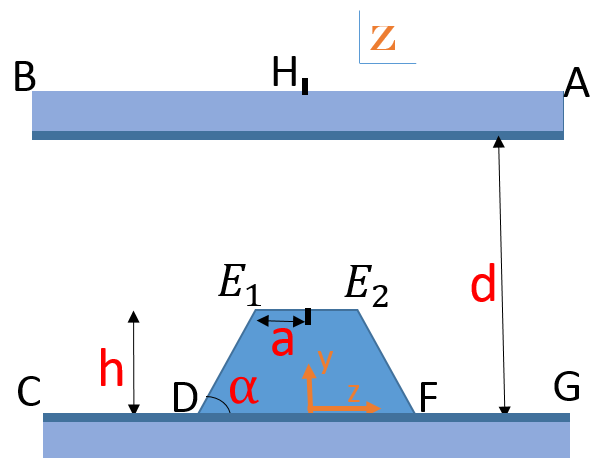 14
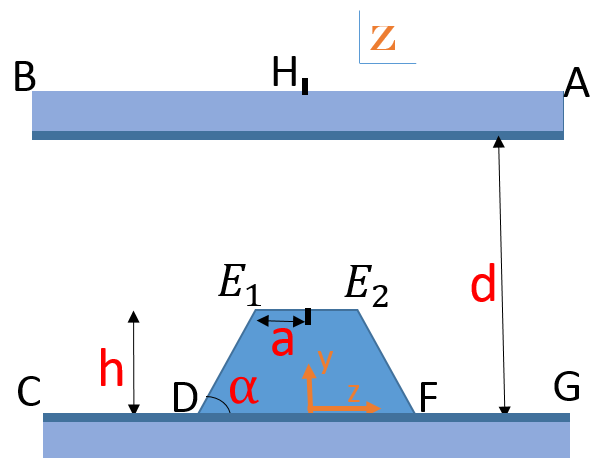 15
Summary & future work
We calculated the local electric field inside the gap with a single trapezoid tip, by using the Schwarz-Christoffel Transformation.
We evaluated the effective field enhancement factor for field emission, for both electrode with a tip and the flat electrode.
Investigate tips of other shape, like semi-circle.
Investigate multiple tips for electron emission.
Compare the results with experiments.
16